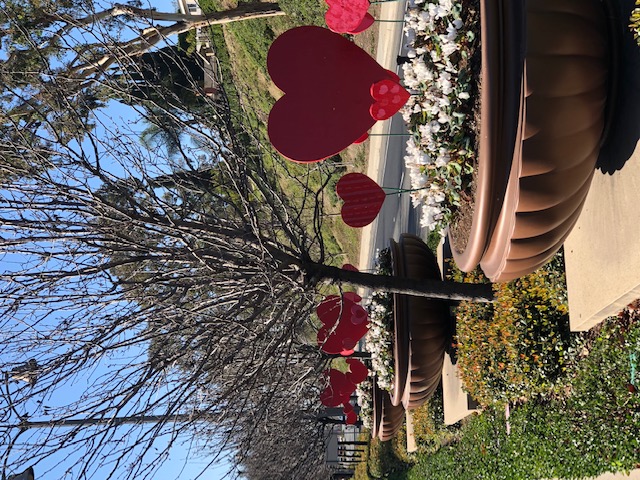 City of Mission ViejoConservation Projects




Presented By: 
Brian Goodell, Council Member
Keith Rattay, Assistant City Manager
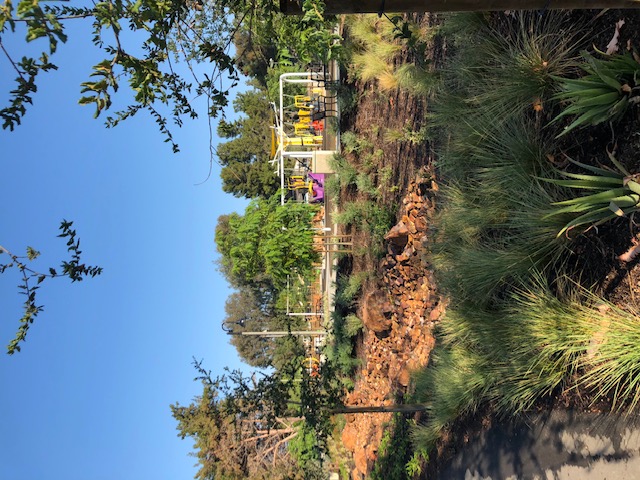 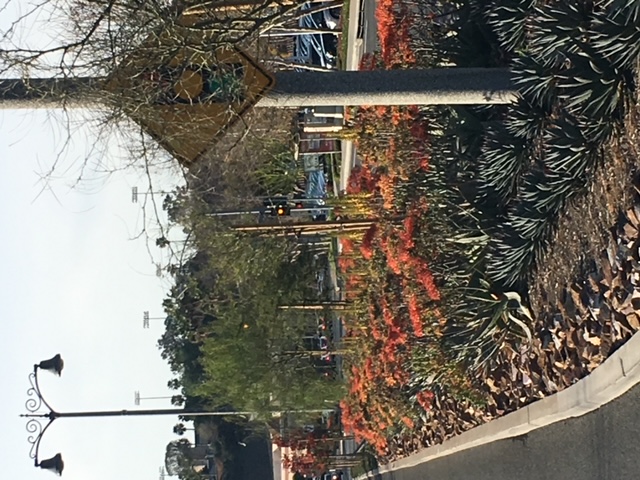 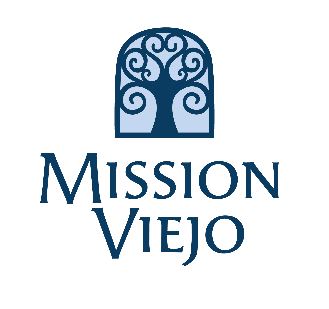 MISSION VIEJO CONSERVATION PROJECTS 

MEDIAN ISLANDS 
	2012 - ½ ACRE OF TURF REMOVAL
	2013 - ½ ACRE OF TURF REMOVAL
	2014 - ½ ACRE OF TURF REMOVAL
	2015 -3 ACRES OF TURF REMOVAL
	2016 - 1 ACRE OF TURF REMOVAL
	2017 - 1 ACRE OF TURF REMOVAL
	2018 - 1 ACRE OF TURF REMOVAL 
PARKS 
	2015 - 2.1 ACRES (SEVERAL PARKS) 
	2018 - ½ ACRE Cordova Park 
	2019 - ¾ ACRE Christopher Park
	2021 - ¾ ACRE Coronado Park
	2022 - .5 ACRES Cultural Arts Center

TOTAL REMOVED - Over 12 Acres of Turf
MISSION VIEJO
AT-A-GLANCE
MISSION VIEJO HAS OVER 1,300 ACRES OF LANDSCAPE AND OPENSPACE
975 ACRES ARE IRRIGATED
-      87% OF THE IRRIGATED ACRES ARE IRRIGATED WITH         RECLAIMED WATER
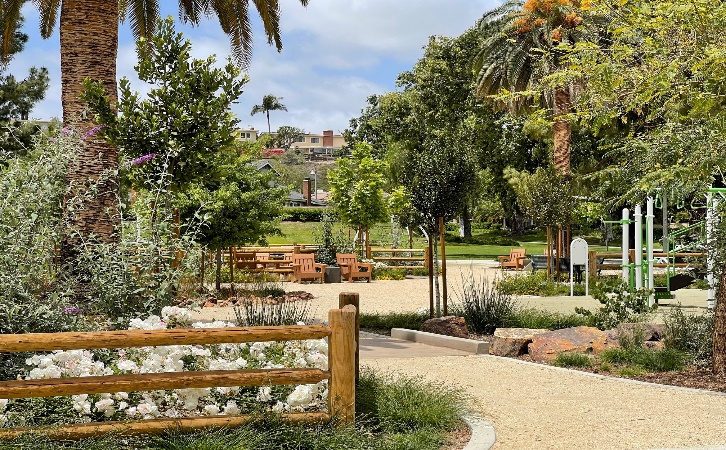 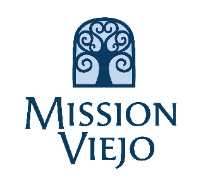 - THE ISLANDS ARE 1O MILES LONG
	- TOTAL ACREAGE IS 13 ACRES
	- 6.46 ACRES OF TURF REMOVED
	- 50 MILES OF NETAFIM DRIP TUBING 		   INSTALLED
	- REDUCED RUNOFF AND REDUCTION OF
 	  POLLUTANTS TO MUNICIPAL STORM SEWER 
	  SYSTEM
	- RENOVATION OVER 10 YEARS
FEATURED PROJECT








MARGUERITE PARKWAY MEDIAN ISLANDS
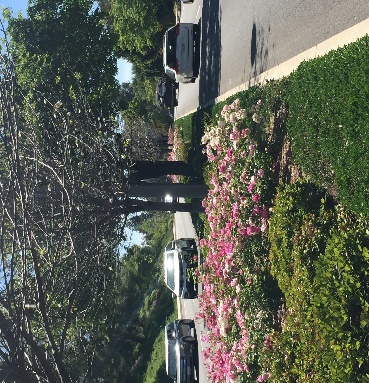 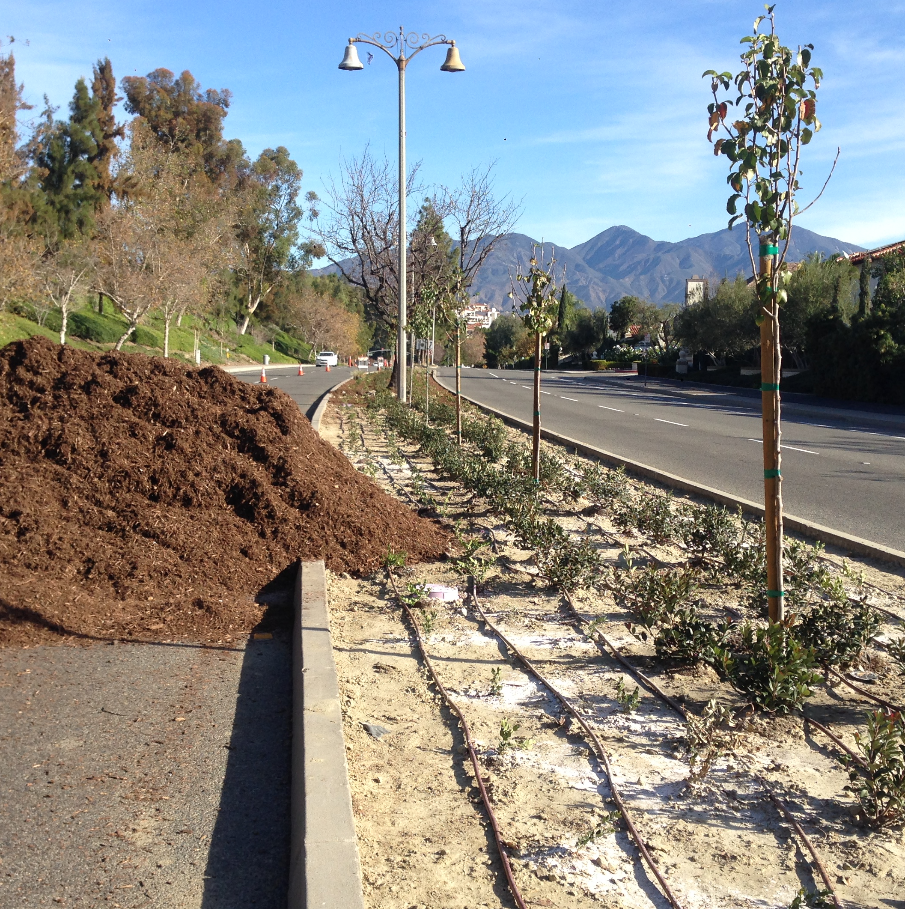 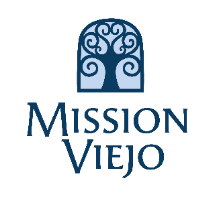 - THE POTOCKI CENTER FOR THE ARTS/WORLD CUP
	    SOCCER FIELDS TOTAL TURF 5 ACRES
	- 1/2 ACRES OF TURF REMOVED
	- 800 FT. OF NETAFIM DRIP TUBING INSTALLED
	- AREA WAS UNPLAYABLE AND SOCCER GOAL STORAGE
 	- NEW OUTDOOR CULTURAL CLASSROOM 
	   AND EVENT VENUE
	- IRRIGATION WATER CONSUMPTION ELIMINATED
FEATURED
PROJECT







POTOCKI CENTER FOR THE ARTS
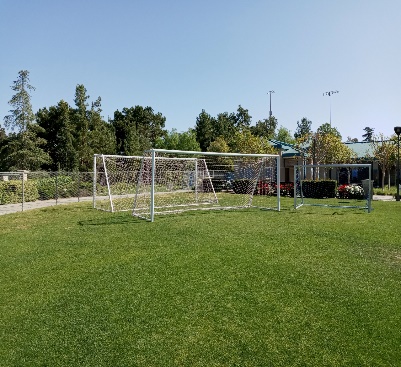 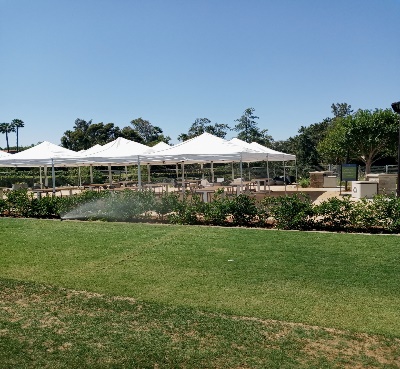 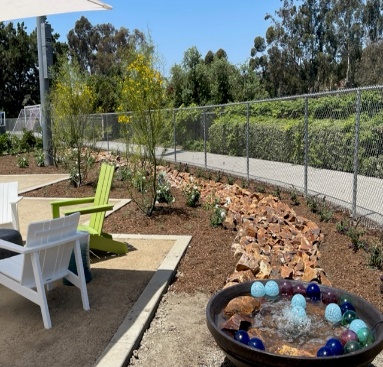 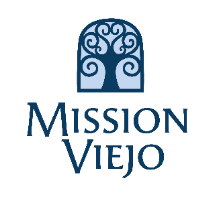 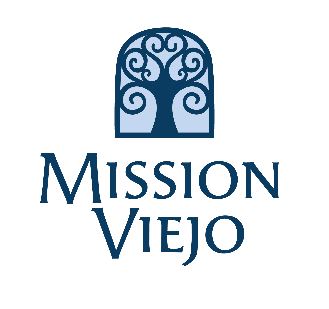 The Mission Viejo Program
WATER CONSERVATION
The City of Mission Viejo water conservation program includes managing many aspects of the landscape. 
These include  working with our contract maintenance staff to ensure irrigation systems are turned on weekly, managing and reducing runoff, detecting and addressing leaks, selecting low water consuming plants and mulching all planting beds twice a year. Additionally, a Citywide cloud based irrigation system has been implemented.
363
60
12
Acres of Turf Removed
Irrigation Meters City-Wide
Miles of Point Source Tubing
Mission Viejo aggressively manages water applications to ensure runoff is reduced. All systems are turned on each week to check coverage.
Mission Viejo continues to aggressively look for turf removal throughout the community and makes it a priority each year to reduce unused turf.
Mission Viejo has installed over 60 miles of Point  Source Tubing “drip-tubing,” and is continuously looking for ways to irrigate using this product via continuous retrofitting.
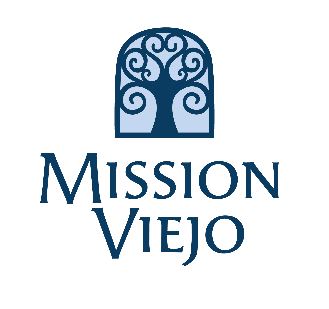 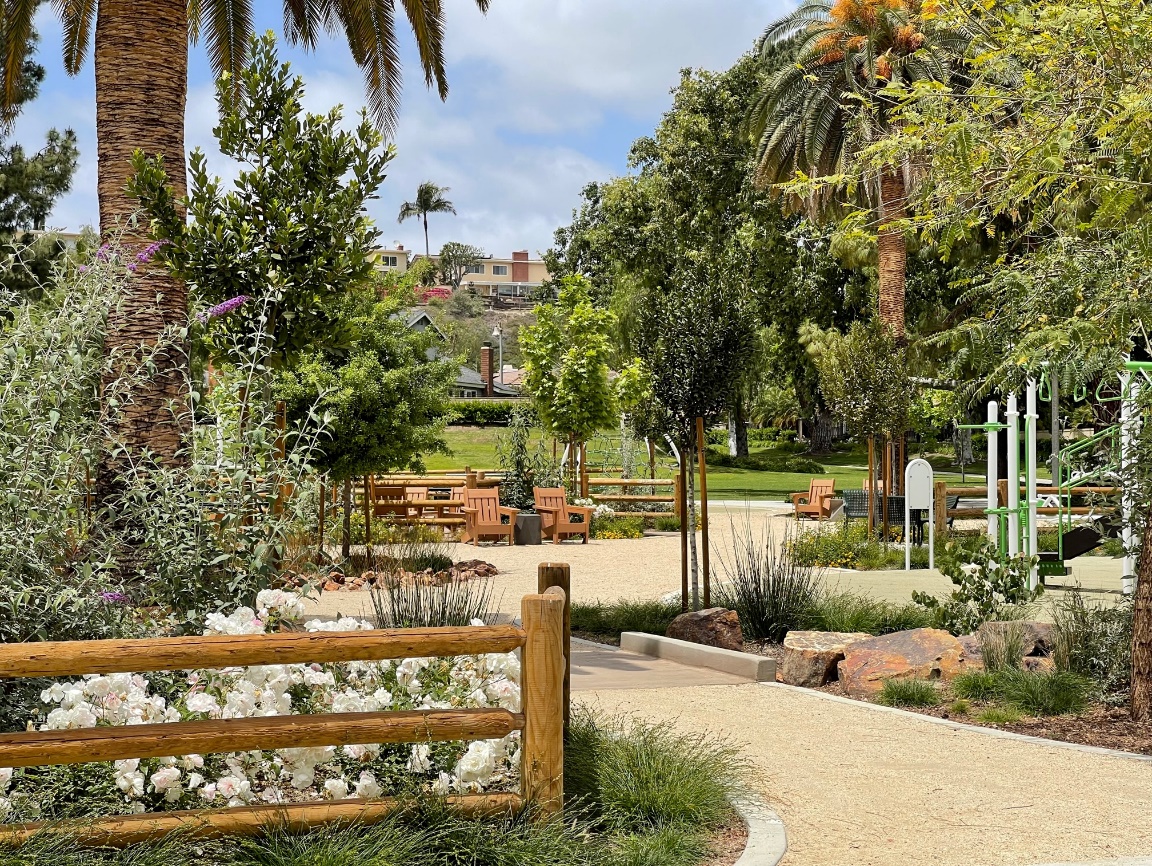 Our Gallery
About Gallery
THE MISSION VIEJO LANDSCAPE AND WATER CONSERVATION PROGRAM STRIVES TO REDUCE WATER CONSUMPTION, USING ORGANIC PRODUCTS WHEN APPROPRIATE, TO CREATE A DYNAMIC, BOLD AND COLORFUL LANDSCAPED ENVIRONMENT.
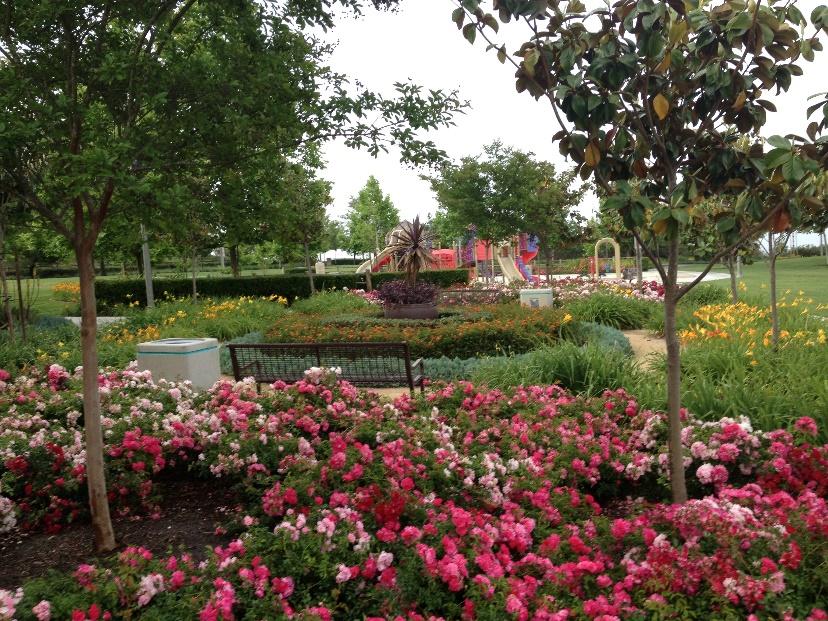